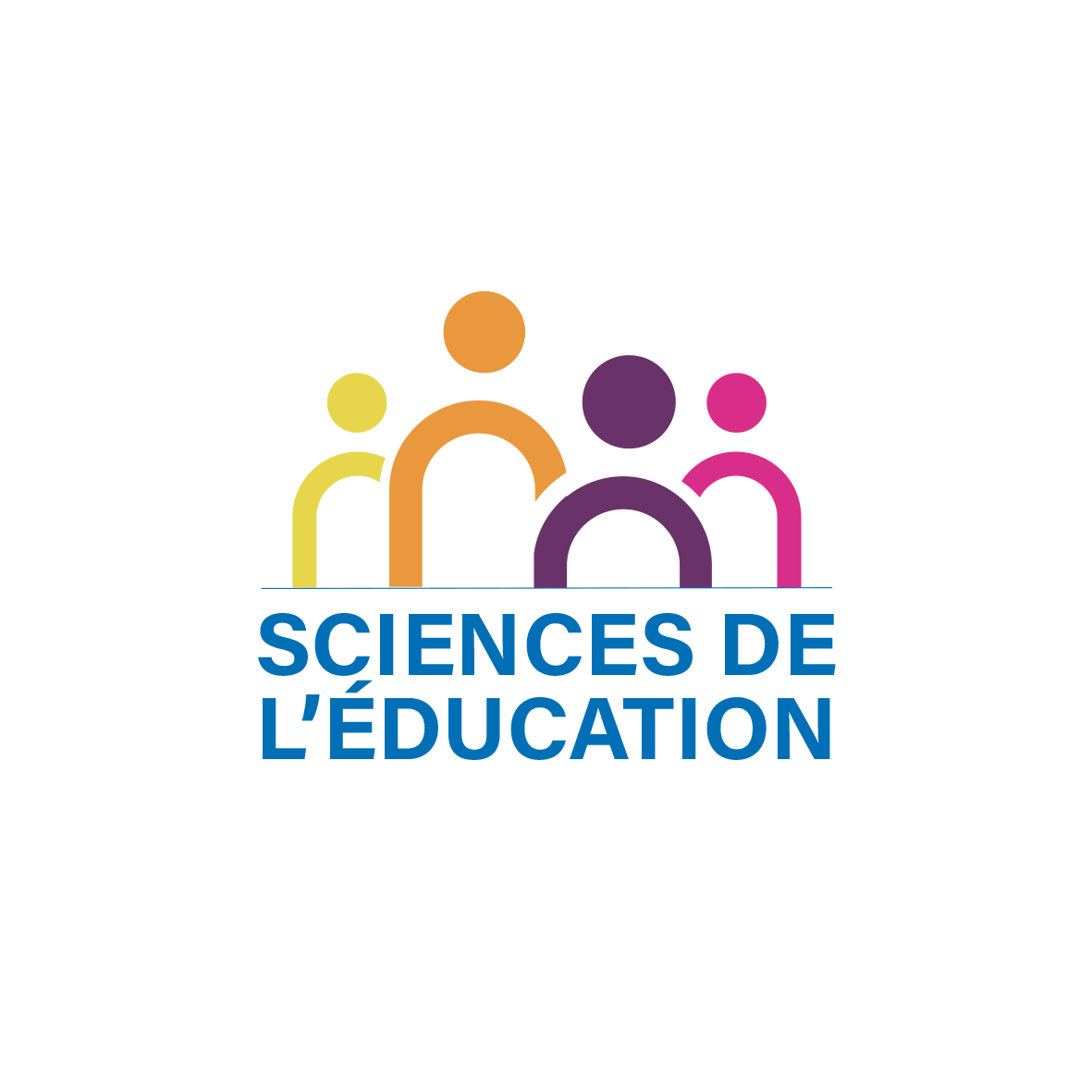 EDUC-E622 Questions vives en formation et en éducation : approches didactiques et psychopédagogiques
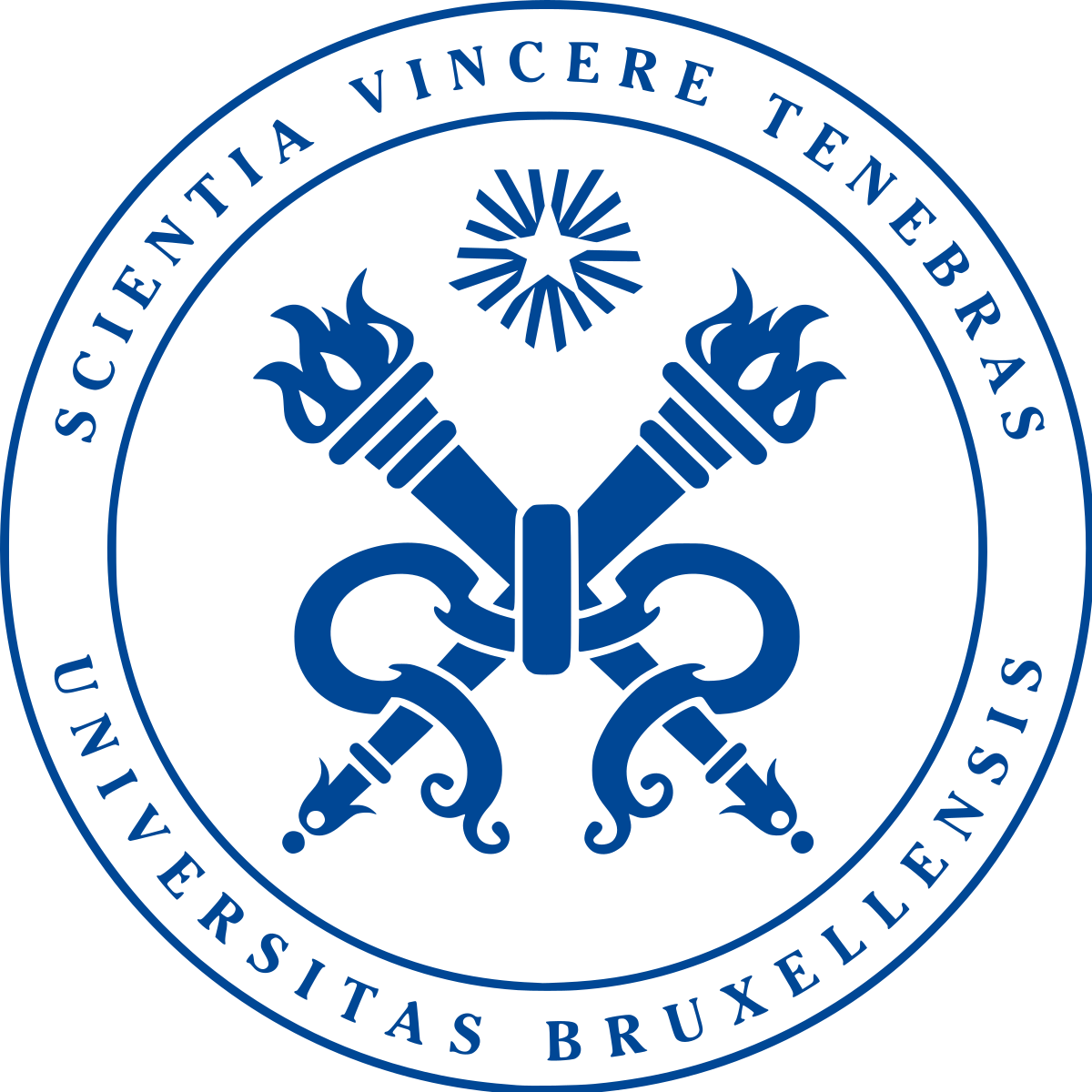 La RFIE et l’intégration des enseignants débutants en FWB: une analyse tri-dimensionnelle entre stage, monde professionnel et formation théorique.
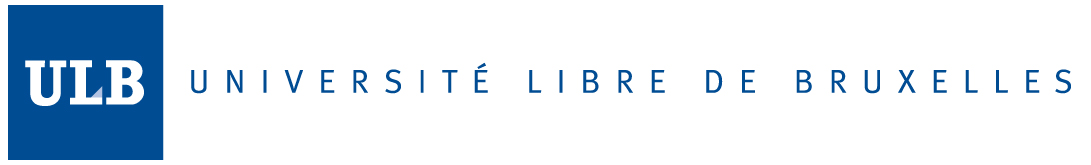 Présenté par
 Asshidi Salma (000550906)
Crobeddu Florian(000542690)
Khatiri Soraya (000547042)
1
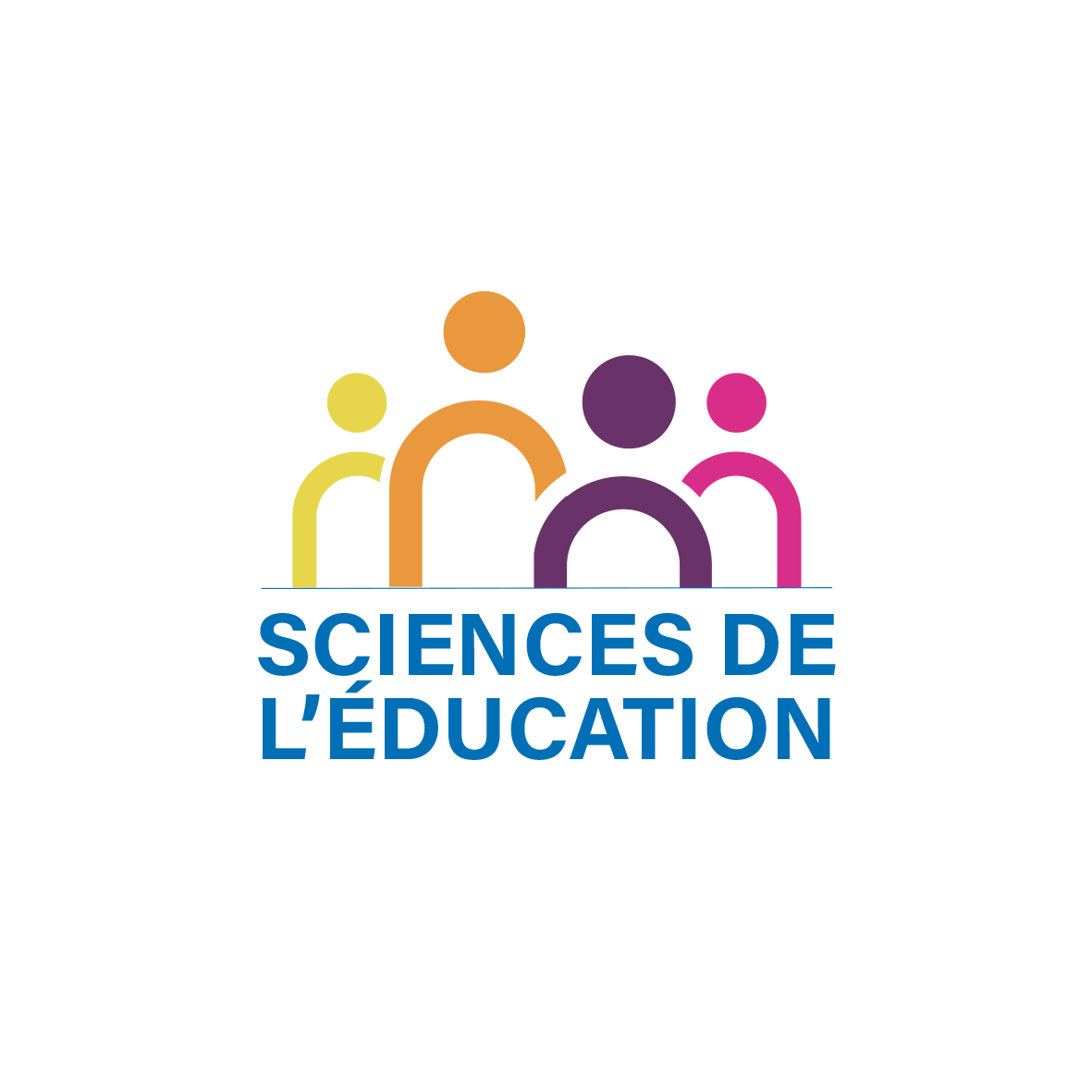 Table des matières
INTRODUCTION
La réforme : la place des stages
Problématique : lien entre la rentrée en fonction et 3 dimensions
Manque à la formation  - Ce que la la recherche met en avant
CONCLUSION
BIBLIOGRAPHIE
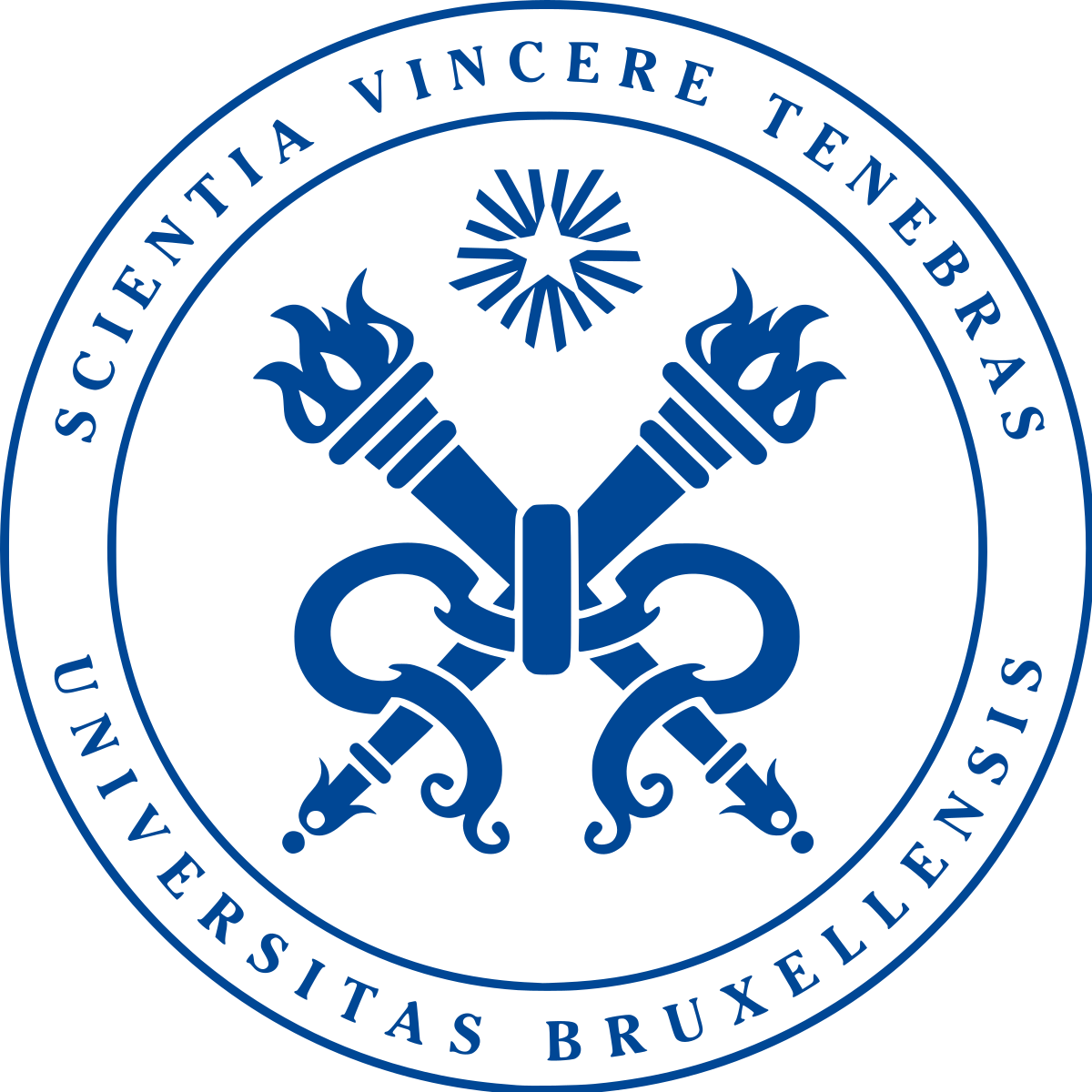 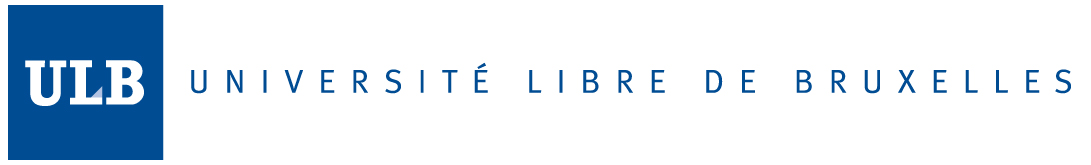 2
INTRODUCTION
Objectifs :
Questionner la réforme, plus spécifiquement la plus-value des stages et le passage à 4 années.
Délimiter 3 dimensions liant les stages à la rentrée en fonction des nouveaux enseignants.
Mettre en relation ce que préconise la recherche sur les stages et la réforme.
3
I. La réforme : la place des stages
Repenser la formation : un levier essentiel
La formation initiale manque de lien avec le terrain et gère mal l’hétérogénéité des élèves. 
Des recherches mettent en évidence des faiblesses dans la formation initiale telle qu’elle est actuellement dispensée (Aupaix, 2018).
Plus d’un jeune enseignant sur quatre abandonne le métier dès la première année (Aupaix, 2018).

Questionnements principals : 

Quelles sont les principales causes qui poussent plus d’un jeune enseignant sur quatre à abandonner le métier dès la première année ?
Pourquoi la formation initiale des enseignants manque-t-elle de lien avec la réalité du terrain ? Quelles sont les causes de ce décalage ?
4
I. La réforme : la place des stages
Repenser la formation : un levier essentiel
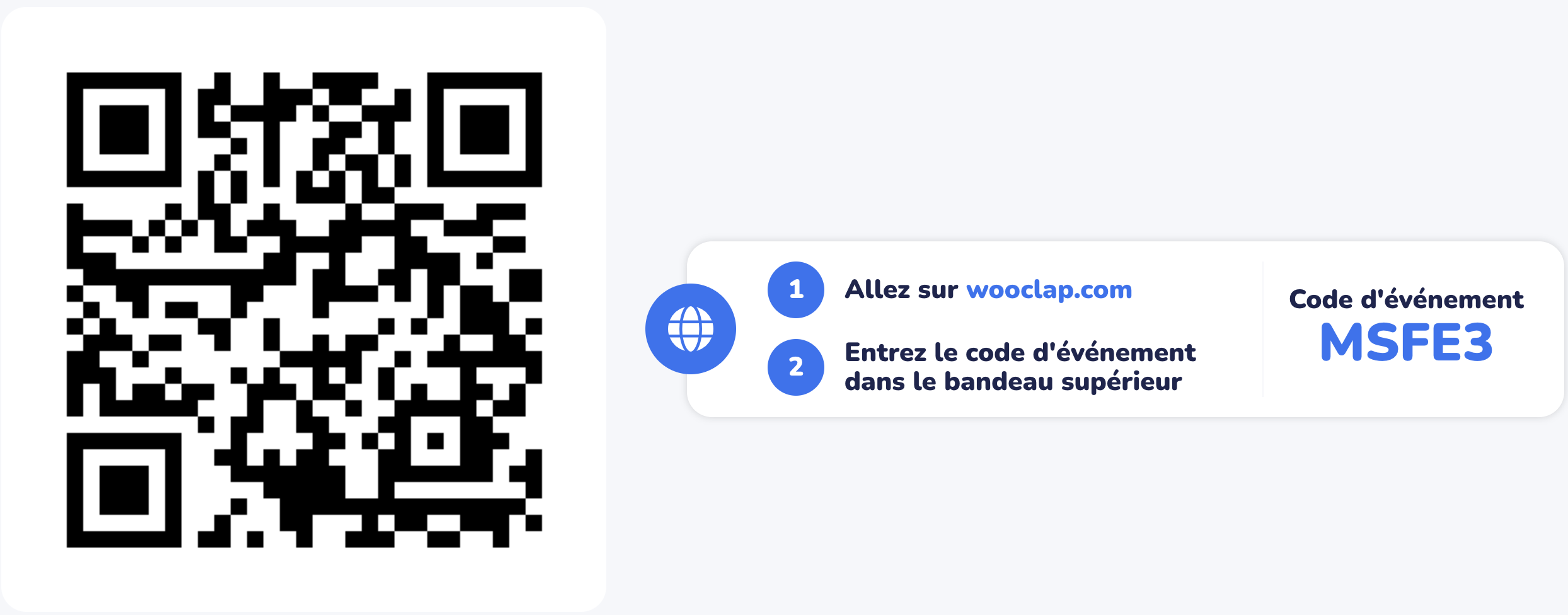 5
I. La réforme : vers une formation plus riche et différenciée
Un Nouveau Modèle de Formation : LA RFIE.  Des études montrent que la qualité de la formation des enseignants est un facteur clé dans l'efficacité de l'apprentissage. Repenser la formation initiale des enseignants apparaît ainsi comme un levier essentiel pour améliorer notre système éducatif (Dubois-Shaik, 2024).
 Mise en œuvre en 2023-2024 : Une refonte majeure pour moderniser et unifier la formation des enseignants.
 Objectif : Préparer les enseignants aux besoins des élèves et aux défis contemporains.
 Durée des études : Prolonger les études pour les enseignants du préscolaire, primaire et secondaire de 3 à 4 ans, avec un passage au niveau de master.
 Nouveau modèle : Formation structurée en 5 sections, adaptées aux niveaux d'enseignement.
 Priorités : Renforcer l’orthographe, intégrer les nouvelles technologies, promouvoir l’inclusion scolaire, détecter les troubles de l'apprentissage et améliorer la formation des formateurs d'enseignants (Aupaix, 2018).
 Innovation : Collaboration entre Hautes Écoles et Universités pour mutualiser les expertises.
6
I. La réforme : vers une formation plus riche et différenciée
Questionnements :
Est-il réellement nécessaire d’allonger la durée de formation pour répondre aux défis actuels, ou pourrait-on imaginer des formations complémentaires en cours de carrière, plus flexibles et adaptées ?
Est-ce que l’allongement de la durée des études à 4 ans permettra réellement de mieux préparer les enseignants aux défis du terrain ? 
Cet allongement ne risque-t-il pas de décourager les jeunes à choisir ce métier, notamment face à des professions où la durée de formation est plus courte pour des perspectives salariales plus attractives ? Face à la pénurie actuelle d’enseignants, cet allongement de la durée des études ne risque-t-il pas de réduire davantage le nombre de candidats, en décourageant les jeunes à se lancer dans cette voie ?
L’allongement de la formation ne risque-t-il pas d’alourdir les coûts d’études pour les étudiants, rendant le métier moins accessible pour les jeunes issus de milieux modestes ?
7
I. La réforme : la place des stages
Avec la RFIE : Une structure repensée (2023)
Durée de la formation : Études sur 4 ans (bachelier + master de 60 crédits).
Stages progressifs des stages :
Observation → Pratique encadrée → Autonomie progressive.
Dernière année : Stage de 4 mois (immersion complète en milieu scolaire).
Encadrement renforcé :
Formation spécifique pour maîtres de stage.
Suivi personnalisé des stagiaires.

Objectifs des changements :
   Assurer une meilleure préparation pratique des futurs enseignants.
   Renforcer le lien entre théorie et pratique.
  Faciliter la transition vers la vie professionnelle par une immersion approfondie.
8
I. La réforme : la place des stages
Plusieurs questionnements : le découragement des étudiants

Si trois semaines de stage sont déjà perçues comme intenses et difficiles par de nombreux étudiants, comment ces derniers géreront-ils une immersion de quatre mois, avec des responsabilités et une charge émotionnelle plus lourde ?

Ne risque-t-on pas de surcharger les stagiaires, surtout s’ils doivent en parallèle finaliser des travaux académiques ou un mémoire ?

Comment éviter que cette longue période de stage ne devienne une source de découragement, voire de burnout, pour les étudiants en fin de formation ?
9
I. La réforme : la place des stages
Plusieurs questionnements : l'exploitation des étudiants

Les maîtres de stage seront-ils suffisamment disponibles et formés pour accompagner efficacement des stagiaires sur une période aussi longue ? Les maîtres de stage disposent-ils réellement des ressources et du temps nécessaires pour assurer un suivi personnalisé de qualité ? Veulent-ils des stagiaires ? 

Comment garantir que cette immersion serve à former et non à compenser la pénurie d’enseignants dans certaines écoles ? 

Une immersion prolongée pourrait-elle mener à une exploitation des stagiaires, leur faisant assumer des responsabilités complètes sans rémunération adéquate ni statut clair ?
10
II. Problématique : lien entre la rentrée en fonction et 3 dimensions
Est-ce que l’augmentation du temps d’étude et donc du temps en stage peut contribuer réellement à mieux aider les jeunes enseignants à rentrer en fonction ?
Est-ce que les apports théoriques supplémentaires de l’université vont aider les étudiants à mieux comprendre la réalité de terrain?


Comment la RFIE envisage de mieux lier la rentrée en fonction des enseignants récemment diplômés sur base de ces 3 dimensions : la réalité de terrain (pratique de stage), la réalité professionnelle (monde du travail post-étude) et la théorie (cours spécifiques dans les établissements d'étude supérieur) ?
11
II. Problématique : lien entre la rentrée en fonction et 3 dimensions
1) Lothaire, S., Dumay, X. et Dupriez, V. (2012) . Pourquoi les enseignants quittent-ils leur école ? Revue de la littérature scientifique relative au turnover des enseignants. Revue française de pédagogie, 181(4), 99-126. https://doi.org/10.4000/rfp.3931.

2) Aupaix, R. (2018) . La réforme de la formation initiale des enseignants de la scolarité obligatoire en Belgique. Administration & Éducation, 158(2), 97-100. https://doi-org.ezproxy.ulb.ac.be/10.3917/admed.158.0097. 

3) Derobertmasure, A. et Demeuse, M. (2017) . Chapitre 4. Réformer la formation initiale des enseignants en Belgique francophone : une accélération bien lente… ou trop rapide. ( p. 71 -82 ). De Boeck Supérieur. https://doi.org/10.3917/dbu.desja.2017.01.0071.

4) Duroisin, N. & Goyette, N. (2018). Le défi des enseignants belges francophones dans l’élaboration de leurs séquences d’enseignement-apprentissage : prise en compte des théories sur l’autodétermination et le bien-être au travail. Phronesis, 7(4), 91–105. https://doi.org/10.7202/1056322ar.

5) Vanmeerhaeghe, S. (2023). De l’appropriation des stages en formation initiale des enseignants du secondaire inférieur. [Thèse]. Université libre de Bruxelles.
12
II. Problématique : lien entre la rentrée en fonction et 3 dimensions
1. Importance accrue des stages dans la formation initiale :
Augmentation du volume et de la diversité des expériences pratiques.
55 crédits minimum consacrés à la pratique, dont 20 crédits de stages de longue durée au deuxième cycle (FWB, 2022).
2. Rôle des expériences pratiques :
Intégration des compétences professionnelles en éducation (De Stercke, 2014 ; Duroisin et Goyette, 2018).
Immersion progressive dans le métier dès la première année.
3. Progression des stages (FWB, 2022) :
1e année : Observation des dynamiques scolaires et pédagogiques.
2e à 4e année : Animation d'activités, gestion de classe et évaluation sous supervision.
Fin de cursus : Stages d’insertion professionnelle avec prise en charge complète de classes.
13
II. Problématique : lien entre la rentrée en fonction et 3 dimensions
4. Obstacles rencontrés lors des stages (De stercke, 2014 ; Lothaire 2021) :
Disparités entre perception théorique et réalité du métier.
Variabilité des contextes (encadrement, attitudes des élèves, attentes des maîtres de stage).
Mauvaise encadrement.
5. Opportunités des stages longs :
Exploration de divers contextes éducatifs.
Adaptabilité grâce à la diversité des niveaux et publics scolaires.
6. Articulation théorie-pratique :
Dispositifs d’analyse des pratiques et ateliers collaboratifs.
Réflexion critique sur les expériences vécues (FWB, 2022).
7. Limites et défis des stages :
Qualité variable des partenariats entre institutions et écoles d’accueil.
Risque de surcharge pour les étudiants en cas d’encadrement insuffisant, notamment niveau administratif (Cau-Bareille, 2014).
14
II. Problématique : lien entre la rentrée en fonction et 3 dimensions
L'ajout de crédits lié à la pratique semble nécessaire, mais suffit-il à garantir une préparation efficace ? 

Comment aligner la réalité professionnelle à la formation pratique ?

Les dispositifs comme les séminaires d’analyse des pratiques suffisent-ils à créer un lien solide entre théorie et réalité professionnelle ?

Comment équilibrer les attentes pédagogiques et les contraintes administratives dans le cadre des stages ?

Comment les enseignants en formation peuvent-ils tirer parti de la diversité des publics tout en développant des compétences généralisables ?
15
II. Problématique : lien entre la rentrée en fonction et 3 dimensions
1. Transition critique entre formation et métier :
Moment décisif pour l’intégration professionnelle (Lohtaire et al., 2012 ; Cau-Bareille, 2014).
Décalage persistant entre attentes des employeurs et compétences des débutants.
2. Réalité professionnelle :
Exigences au-delà de la pédagogie : administratives (gestion des dossiers, planification) ; relationnelles (collaboration avec collègues, parents, direction) ; organisationnelles (adaptation au rythme scolaire et imprévus).
3. Apports des stages :
Progression vers une autonomie croissante (FWB, 2022).
Participation à des tâches concrètes
Limites : Les stagiaires effleurent les réalités complètes du métier (gestion d’équipe, imprévus, responsabilités élargies).
16
II. Problématique : lien entre la rentrée en fonction et 3 dimensions
4. Défis des nouveaux enseignants :
Conditions professionnelles difficiles : manque de ressources, surcharge administrative, classes hétérogènes.
Faible préparation aux contraintes institutionnelles et diversités des publics.
5. Besoin d’un suivi post-formation :
Importance des premières années pour consolider les compétences (De Stercke, 2014).
Proposition : mise en place de dispositifs d’accompagnement  Mentorat ou programme d’induction pour soutenir les débutants.
6. Aspects insuffisamment maîtrisés durant les stages :
Gestion quotidienne : rythme scolaire, planification de la matière, imprévus.
Interaction avec l’institution : informations de la direction, implication dans les projets d’établissement, collaboration en équipe (peu d’expériences de création collective de séquences pédagogiques).
17
II. Problématique : lien entre la rentrée en fonction et 3 dimensions
Comment mieux aligner la formation pratique avec les réalités complexes du métier d’enseignant ?
La progression des stages vers plus d’autonomie est-elle suffisante pour combler le décalage avec la réalité professionnelle ?
Comment intégrer davantage la gestion administrative et organisationnelle dans la formation initiale ?
Comment peut-on offrir plus d’opportunités de travail en équipe pendant la formation, au-delà de l’interaction avec le maître de stage ?
Les stagiaires devraient-ils être plus impliqués dans les décisions collectives et les projets d’établissement ?
Quels seraient les principaux obstacles à la mise en place d’un dispositif d’accompagnement ?
Comment réduire l’écart entre les conditions du stage et les imprévus fréquents de la vie professionnelle ?
Faut-il repenser la formation continue pour accompagner plus activement les enseignants dans les premières années ?
18
II. Problématique : lien entre la rentrée en fonction et 3 dimensions
1. Codiplômation :
Collaboration entre hautes écoles et universités.
Enrichissement du volet théorique par la didactique disciplinaire, les sciences humaines et sociales, et la recherche en éducation (FWB, 2022).
2. Recherche-action et mémoire :
Intégration de la recherche-action dans le mémoire.
Développement d’une posture réflexive et scientifique.
3. Objectifs des cours théoriques :
Compréhension globale des enjeux éducatifs à travers des approches interdisciplinaires.
Sensibilisation au genre, aux inégalités sociales et aux médias pour une éducation inclusive (FWB, 2022).
Application des compétences théoriques en stage pour affronter des situations problématiques.
19
II. Problématique : lien entre la rentrée en fonction et 3 dimensions
4. Articulation théorie-pratique :
Cours théoriques et stages répartis tout au long du cursus.
Questionnements :
5. Concept du praticien réflexif :
Central dans la réforme (FWB, 2022).
Risques de décalage si les enseignements universitaires sont perçus comme éloignés des besoins concrets du métier.
6. Impact du mémoire :
Le mémoire remplace le travail de fin d’étude.
Outil pour favoriser la réflexion, l’auto-évaluation et la remise en question.
20
II. Problématique : lien entre la rentrée en fonction et 3 dimensions
La mise en pratique en stage reflète-t-elle réellement les apports des cours ?

 Les cours théoriques sont-ils une introduction que les expériences complètent ?

Est-ce que l’université va permettre cette demande de réflexivité ? 

L’accent mis sur le genre et les inégalités sociales est-il suffisamment intégré dans la pratique en classe ?

Les futurs enseignants ont-ils les outils nécessaires pour devenir des praticiens réflexifs dès leur entrée dans le métier ?
21
III. Manque à la formation – Ce que la recherche met en avant
Déconnexion entre la théorie entre la pratique  : 
Tension entre le métier d'étudiant et d'enseignant
Exigences en termes de connaissances et de compétences (Derobertmasure & Demeuse, 2017).
Manque de pratiques professionnelles lors des stages
Autres pays : augmentation de la durée et du nombre de stages. Belgique : mise en œuvre tardive (Gervais, 1999).
Effets probables dus à l'augmentation des stages (Goodman, 1985)
Certaines études montrent que plus de pratique n'améliorerait pas nécessairement la qualité de la formation.
Perceptions et représentations des rôles et attentes des formateurs : 
Représentations sociales différentes influençant des décisions et des comportements non compris par tous (Charlier, 1989) : favoriser une communication commune.
Collaboration étroite entre partenaires et entre tous les acteurs (Rushcamp et Roehler, 1992, Perrenoud, 1994).
Problèmes de communications dans les situations de stage entre haute école et école de stage (Gervais, 1999)
         Incompréhensions dues à des attentes non explicitées. 
         Problèmes fréquents : évaluation, rapports de stage, non-respect des conditions.
22
III. Manque à la formation – Ce que la recherche met en avant
Est – ce qu'avec la formation actuelle, les étudiants seront suffisamment préparés pour effectuer la transition entre le rôle d'étudiant et celui d'enseignant? 
Pourquoi augmenter les heures de stage alors que cette augmentation n'assure pas forcément une meilleure formation des futurs enseignants? 
En quoi l'augmentation du nombre d’heures de stage pourrait – elle pallier les problèmes rencontrés lors de la déconnexion entre la théorie et la pratique ? 
Les stages sont – ils la meilleure manière pour préparer les futurs enseignants? 
Comment gérer les écarts entre les représentation des différents acteurs? 
Que faire pour assurer une formation cohérente, afin que tous les acteurs de la formation partagent une représentation claire et articulée entre la théorie et la pratique? 
Quel lien peut – on établir entre la théorie enseignée lors de la formation des enseignants et l'augmentation du nombre d'heures de stage? 
Pourquoi la Belgique applique – t- elle ces changements seulement maintenant ?
23
III. Manque à la formation – Ce que la recherche met en avant
Insuffisance dans le développement des compétences réflexives (Gervais, 1999):
La réforme met fortement en avant cette idée de former un praticien réflexif (FWB, 2022).
Pratique réflexive en stage (Gervais, 1999) :
Indices d’apprentissage par expérimentation et réflexion sur la pratique.
L'étudiant doit réfléchir avant, pendant et après l'action.
Mobilisation des savoirs :
Représentations et savoirs provenant de sources diverses sont intégrés dans le processus réflexif (Perrenoud, 1994).
 Dans quelle mesure les pratiques réflexives peuvent-elles réduire les écarts entre théorie et pratique ?
Comment la pratique réflexive contribue-t-elle au développement professionnel des enseignants ?
24
III. Manque à la formation – Ce que la recherche met en avant
Absence de soutien et formation continue après être l'entrée dans le métier  (Derobertmasure & Demeuse, 2017).: 

L'encadrement ne doit pas s’arrêter après la formation initiale, mais se poursuivre durant les premières années de la profession.
Certains réseaux d’enseignement souhaitent conserver leurs prérogatives d’employeur, freinant ainsi la mise en place de formations continues encadrées par des opérateurs externes.


Pourquoi ne pas prolonger l'encadrement tout au long de la carrière ?
25
III. Manque à la formation – Ce que la recherche met en avant
Manque de ressources pour assurer le poste d’enseignant et s’adapter aux besoins des apprenants (Stronge, Ward et Grant, 2011):  
Complexité de la profession enseignante :
Multiples tâches : planification, gestion de classe, évaluation, etc.
Charge de travail élevée, particulièrement pour les nouveaux enseignants.
Défis spécifiques aux nouveaux enseignants :
Moins d’expérience et d’outils comparé aux enseignants expérimentés.
Difficulté à élaborer des stratégies de planification et d’intervention.
Temps supplémentaire requis pour : une gestion de classe efficace ; une planification hebdomadaire ; une conception d’évaluations.
Conséquences  :
Augmentation du sentiment d’incompétence pédagogique.
Impact négatif sur le sentiment d’efficacité personnelle.
Source de stress et d’épuisement professionnel.
26
III. Manque à la formation – Ce que la recherche met en avant
Pourquoi la complexité des tâches enseignantes n’est- elle pas suffisamment prise en compte lors de la formation initiale ?
Le mentorat ou le compagnonnage avec des enseignants expérimentés pourrait – il être une solution efficace ? Pourquoi ?
Que pourraient faire les institutions scolaires pour aider les débutants à acquérir rapidement des compétences pratiques ?
Quelles seraient les stratégies efficaces pour préserver la motivation des enseignants dans les premières années de leur carrière ?
Quels types de formations ou d’interventions pourraient réduire le sentiment d’incompétence des nouveaux enseignants ?
27
CONCLUSION
Importance des stages dans la formation initiale (Vanmeerhaeghe, 2023) :
Les stages sont essentiels pour développer les compétences professionnelles des futurs enseignants.
En Belgique francophone, un stage de longue durée sera intégré en fin de formation pour favoriser l’insertion professionnelle et réduire les abandons précoces des enseignants (FWB, 2021).
Cela permettra d'avoir une formation plus intégrée et soutenue, d’où le passage à 4 ans.

Suite au rapport OCDE de 1989 (OCDE, 1989), les stages ont été renforcés (augmentation du volume, gradation et présence durant toute la formation).
Enjeux : améliorer les compétences du futur enseignant, plus en lien avec un système éducatif récemment réformé. 
Lien entre théorie et pratique (Vanmeerhaeghe, 2023) :
Objectif de créer un master professionnel avec alternance entre milieu académique et professionnel.
Formation basée sur l’immersion en milieu professionnel avec accompagnement de mentors.
Harmonisation des formations pour réduire les ruptures d’apprentissages à différents niveaux scolaires.
Etablir des partenariats entre les hautes écoles et les écoles de stages.
28
CONCLUSION
Amélioration du système éducatif (Vanmeerhaegen, 2023):
Objectifs des stages et de la formation : réduire les inégalités scolaires en développant des pratiques d’enseignement adaptées.
Importance d’une régulation de ses pratiques en fonction des apprentissages des élèves.
Partenariat entre institutions (Goodman, 1985):
Renforcer les partenariats  entre les hautes écoles et les écoles de stage pour améliorer l’encadrement des stagiaires. 
Renforcer la compréhension des attentes entre stagiaires, maitres de stage et formateurs. 
Élaborer des outils pour explorer les représentations des acteurs (Zay, 1994 cité par Vanmeerhaegen, 2023).
Formation des maîtres de stage  :
En Belgique : réflexion en cours sur un référentiel de compétences pour les maîtres de stage (Baco et al., 2023).
29
CONCLUSION
Formation continue (Braffey & Littré, 2017) : Inciter les chefs d'établissement à élaborer des formations continues de longues durées pour les enseignants afin de  permettre : 
Un aller-retour entre formation et pratique : « j’essaie, j’analyse, je confronte ».
Un accompagnement post-formation pour optimiser les transferts dans la pratique.
Divers profils et compétences : recherche, terrain, réflexivité.
La formation continue permet le développement de la réflexivité (Baffrey & Littré, 2017) :
Réflexion sur la pratique et prise de conscience des apprentissages (métacognition).
Dialogue formalisé entre participants : enrichissement mutuel, nuances, reconsidération.
Accompagnement articulé pour développer une posture réflexive.
Objectifs finaux de la formation ( Vanmeerhaegen, 2023) :
Intégration des savoirs issus de la recherche dans les contenus de formation.
Formation comme objet d’étude pour ajustements et innovations.
Initiation des enseignants à la démarche de recherche (praticien-chercheur).
Création d’interfaces entre savoirs scientifiques et pratique sur le terrain.
Favoriser la gestion de situations complexes par une articulation entre théorie et pratique.
30
CONCLUSION
Pourquoi est-il essentiel de prolonger l'encadrement des enseignants au-delà de la formation initiale ?

En quoi un accompagnement continu pourrait-il améliorer la qualité de l’enseignement dès les premières années de pratique ?

Comment s'assurer que les partenariats entre institutions (hautes écoles, écoles de stage et universités) aboutiront à une amélioration de l'encadrement des stagiaires? 

Au bout de combien de temps les résultats de cette nouvelle réforme seront – ils visibles? La réforme répondra – t - elle aux besoins des étudiants (futurs enseignants). Et si  elle échoue, quelles pourraient en être les conséquences ? 

Comment éviter que les écoles ne considèrent les stagiaires en dernière année comme des « bouches-trous » ou de la « main-d’œuvre » gratuite? 

Le fait que les étudiants aient des cours à l'université et à la haute école pourrait – il leur porter préjudice en raison des fonctionnements différents entre ces institutions ?
31
CONCLUSION
Retour sur vos hypothèses
32
BIBLIOGRAPHIE
Aupaix, R. (2018) . La réforme de la formation initiale des enseignants de la scolarité obligatoire en Belgique. Administration & Éducation, 158(2), 97-100. https://doi-org.ezproxy.ulb.ac.be/10.3917/admed.158.0097. 
Baco, C., Derobertmasure, A., Bocquillon, M., & Demeuse, M. (2023). Formation initiale des enseignants : Validation d’un référentiel de compétences pour la formation des maitres de stages. Working Paper de l'INAS, 01. https://orbi.umons.ac.be/handle/20.500.12907/46025.
Baffrey, V. et Littré, F. (2015) . La formation continue des enseignants de Belgique francophone à l’épreuve de l’obligation de participation. De Boeck Supérieur. https://doi.org/10.3917/dbu.mauli.2015.01.0043.
Blake, D., Hanley, V., Jennings, M. et Lloyd, M. (1996). Change in teacher education: Interpreting and experiencing new professional roles. European Journal of Teacher Education, 19(1), 19-34.
Cau-Bareille, D. (2014) . Les difficultés des enseignants en fin de carrière : des révélateurs des formes de pénibilité du travail. Management & Avenir, 73(7), 149-170. https://doi.org/10.3917/mav.073.0149.
Charlier, E. (1989). Planifier un cours c'est prendre des décisions. De Bœck.
Décret définissant les missions prioritaires de l’enseignement et organisant les structures propres à les atteindre. Décret de la Communauté française du 24 juillet 1997. Moniteur belge, 23 septembre 1997.
Décret définissant la formation initiale des instituteurs et régents. Décret de la Communauté française du 12 décembre 2000 (2001). Moniteur belge, 19 janvier 2001.  
Décret définissant la formation initiale des agrégés de l’enseignement secondaire supérieur. Décret de la Communauté française du 8 février 2000 (2001). Moniteur belge, 2 février 2001.  
Décret définissant le paysage de l’enseignement supérieur et l’organisation académique des études. Décret de la Communauté française du 7 novembre 2013. Moniteur belge, 18 décembre 2013. 
Décret modifiant le décret du 7 févier 2019 définissant la formation initiale des enseignants. Décret de la Communauté française du 2 décembre 2021. Moniteur belge, 2 février 2022.
Derobertmasure, A. et Demeuse, M. (2017) . Chapitre 4. Réformer la formation initiale des enseignants en Belgique francophone : une accélération bien lente… ou trop rapide. ( p. 71 -82 ). De Boeck Supérieur. https://doi.org/10.3917/dbu.desja.2017.01.0071.
De Stercke, J. (2014). Persévérance et abandon des enseignants débutants : La relève issue des Hautes Ecoles [Thèse]. Université de Mons-Hainaut.
Dubois-Shaik, F. (2024). Teacher training reform in French-speaking Belgium: A controversial translation process. European Educational Research Journal, 23(3), 408-433.
Duroisin, N. & Goyette, N. (2018). Le défi des enseignants belges francophones dans l’élaboration de leurs séquences d’enseignement-apprentissage : prise en compte des théories sur l’autodétermination et le bien-être au travail. Phronesis, 7(4), 91–105. https://doi.org/10.7202/1056322ar.
33
BIBLIOGRAPHIE
Gervais, C. (1999). Éléments conceptuels présents dans les représentations des acteurs d’un stage d’enseignement. Revue des sciences de l’éducation, 25(2), 271–291. https://doi.org/10.7202/032001ar.
Goodman, J. (1985). Field-based experience: A study of social control and student teachers' response to institutional constraints. Journal of Education for Teaching, 11(1), 26-49
Hawkey, K. (1996). Image and the pressure to conform in learning to teach. Teaching and Teacher Education, 12(1), 99-108.
Lothaire, S., Dumay, X. et Dupriez, V. (2012) . Pourquoi les enseignants quittent-ils leur école ? Revue de la littérature scientifique relative au turnover des enseignants. Revue française de pédagogie, 181(4), 99-126. https://doi.org/10.4000/rfp.3931.
Lothaire, S. (2021). Le groupe professionnel enseignant et ses marchés du travail en Fédération Wallonie-Bruxelles. Etude de la construction des modes de régulation et de leur impact sur l’entrée dans la carrière et les parcours professionnels des enseignants débutants [Thèse]. Université catholique de Louvain.
Pelpel, P. (1989). Les stages de formation. Paris: Bordas. 
Perrenoud, Ph. (1994). Du maître de stage au formateur de terrain: formule creuse ou expression d'une nouvelle articulation entre théorie et pratique? Université de Genève. 
Rushcamp, S. et Roehler, L. R. (1992). Characteristics supporting change in a professional development school. Journal of Teacher Education, 43, 19-27. 
Stronge, J. H., Ward, T. J., & Grant, L. W. (2011). What makes good teachers good? A cross-case analysis of the connection between teacher effectiveness and student achievement. Journal of teacher Education, 62(4), 339-355.
Vanmeerhaeghe, S. (2023). De l’appropriation des stages en formation initiale des enseignants du secondaire inférieur. [Thèse]. Université libre de Bruxelles.
34
EDUC-E622
MERCI POUR VOTRE ATTENTION
35